Supplementary Figure 1
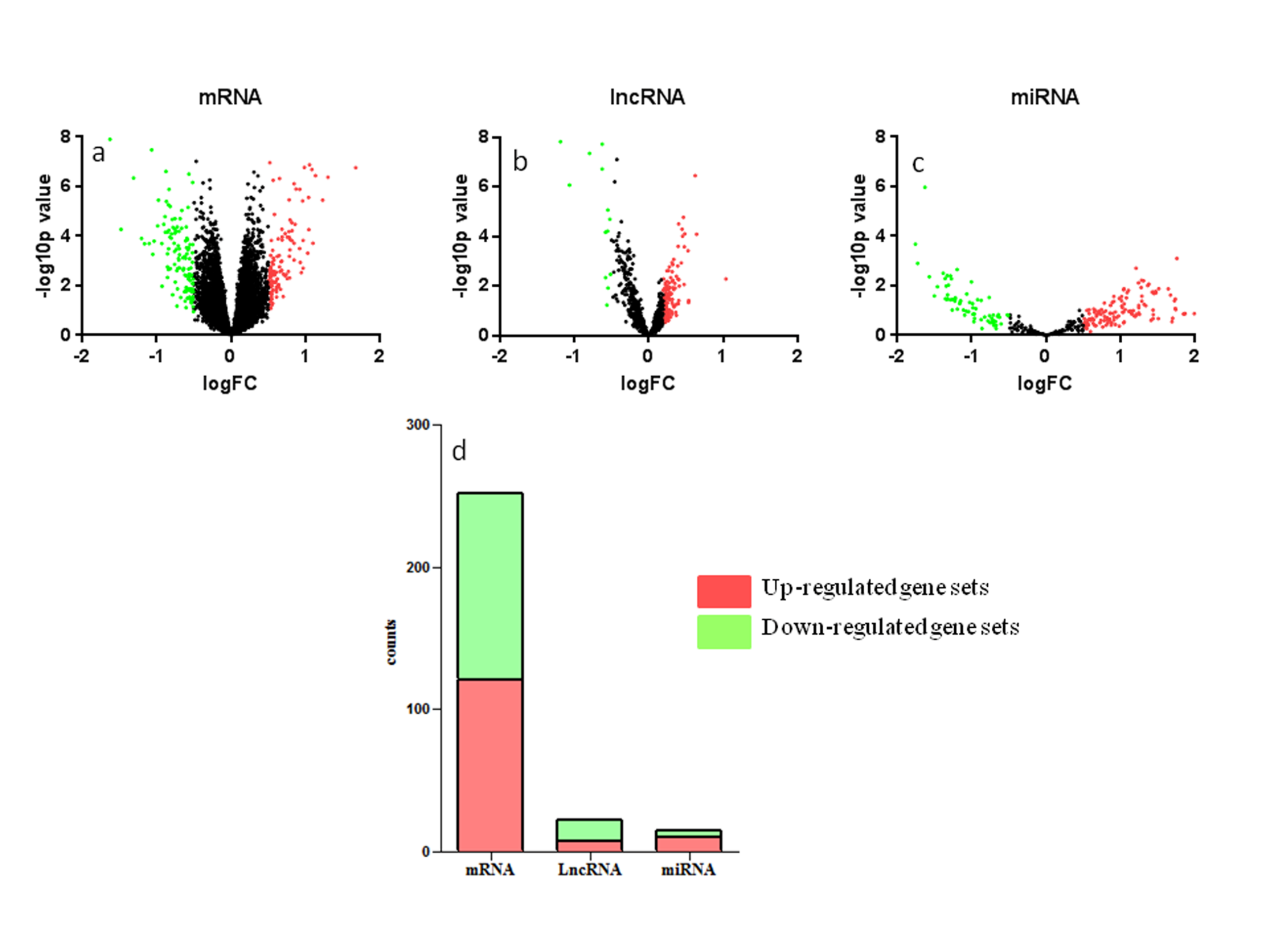 Supplementary Figure 2
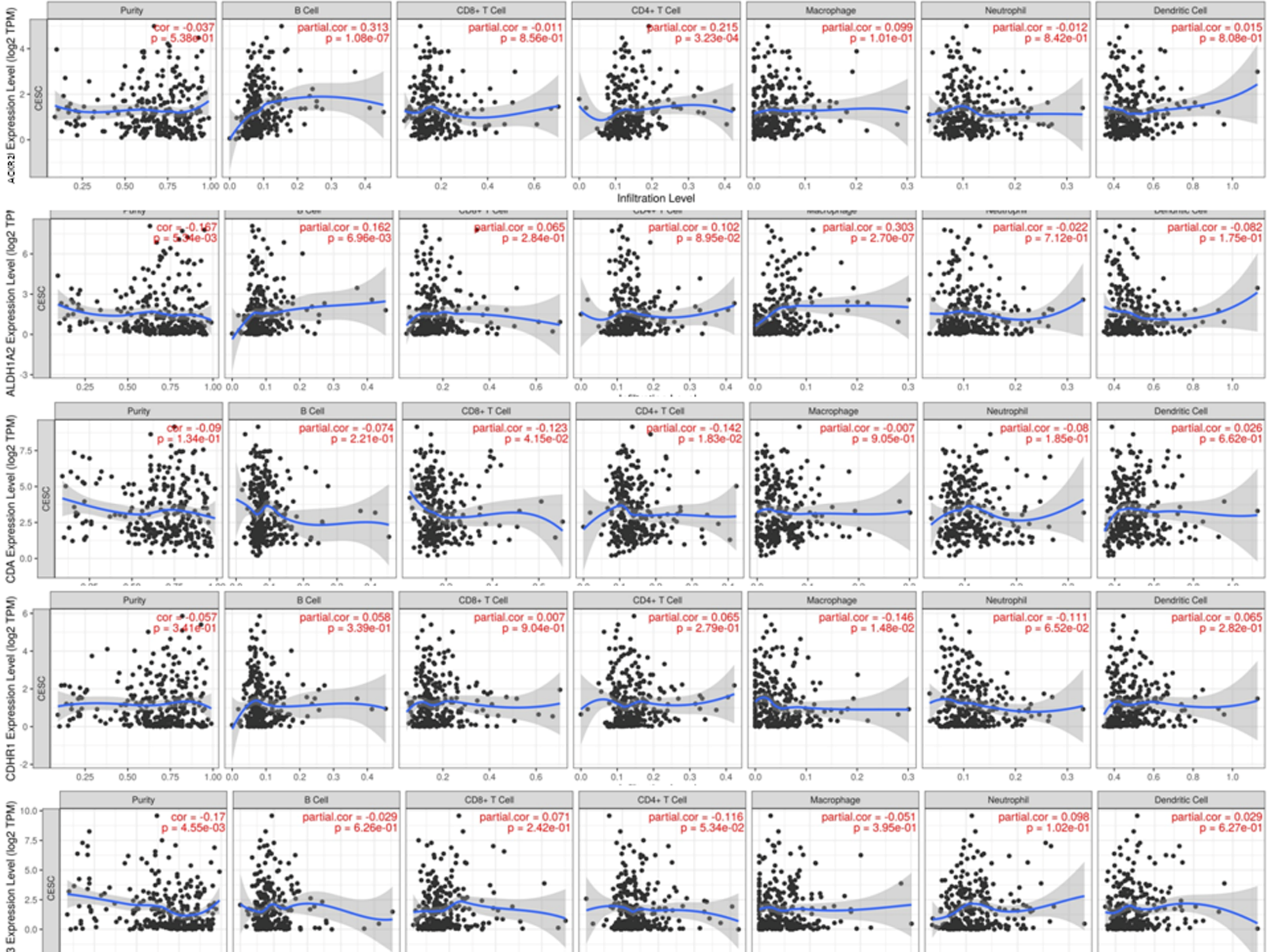 Supplementary Figure 2 continuation
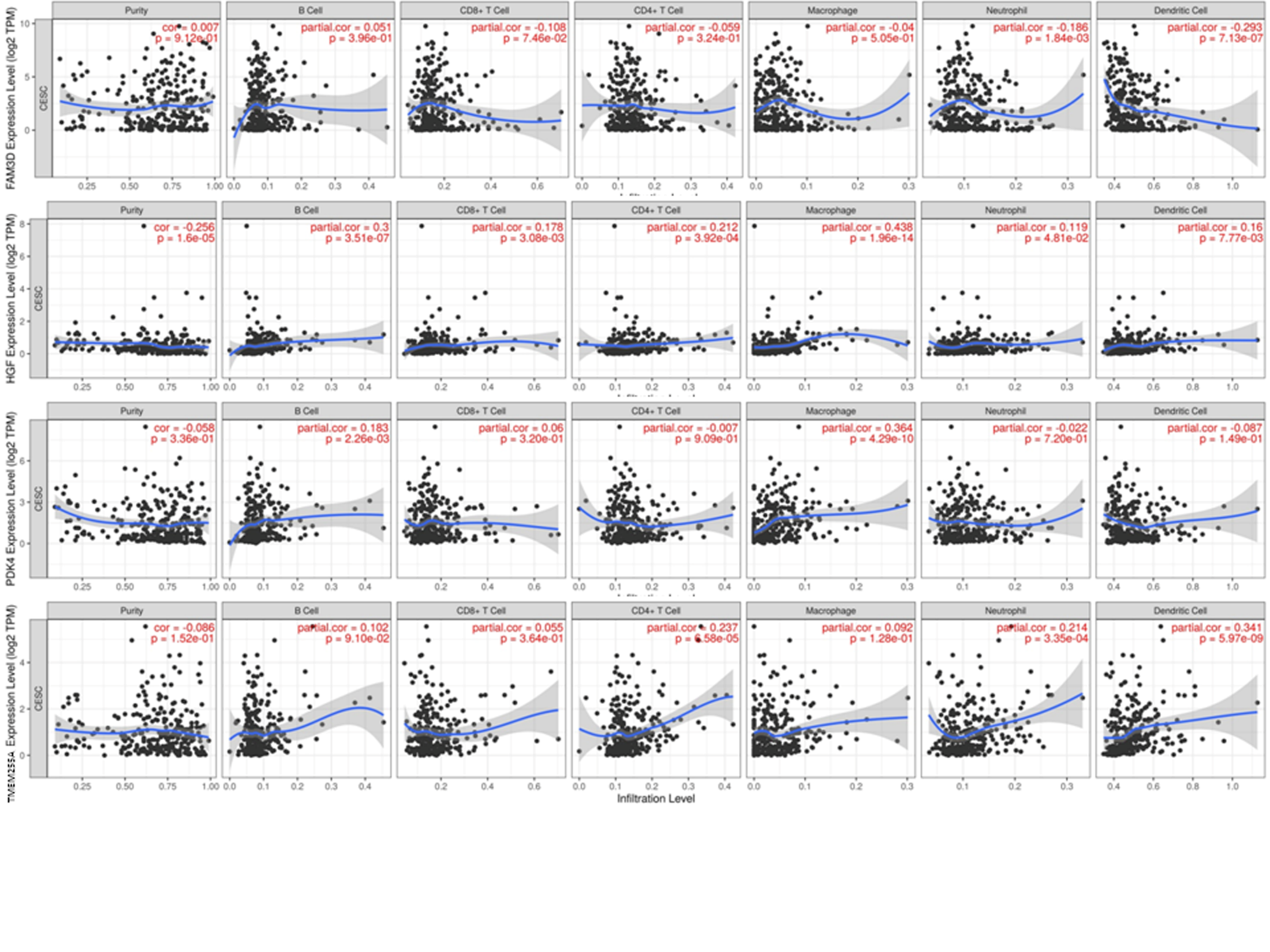 Supplementary Figure 3
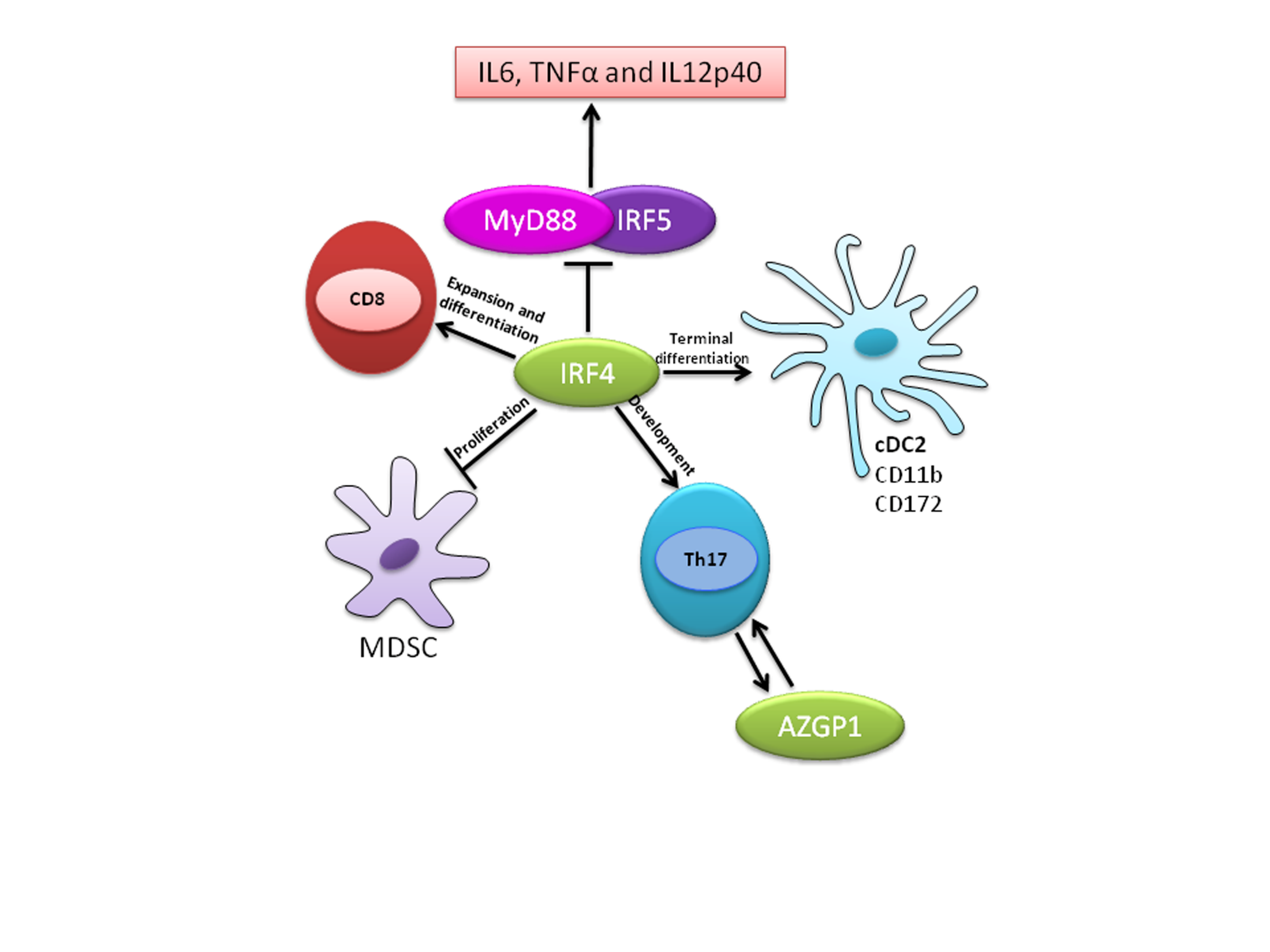 Supplementary Figure 4
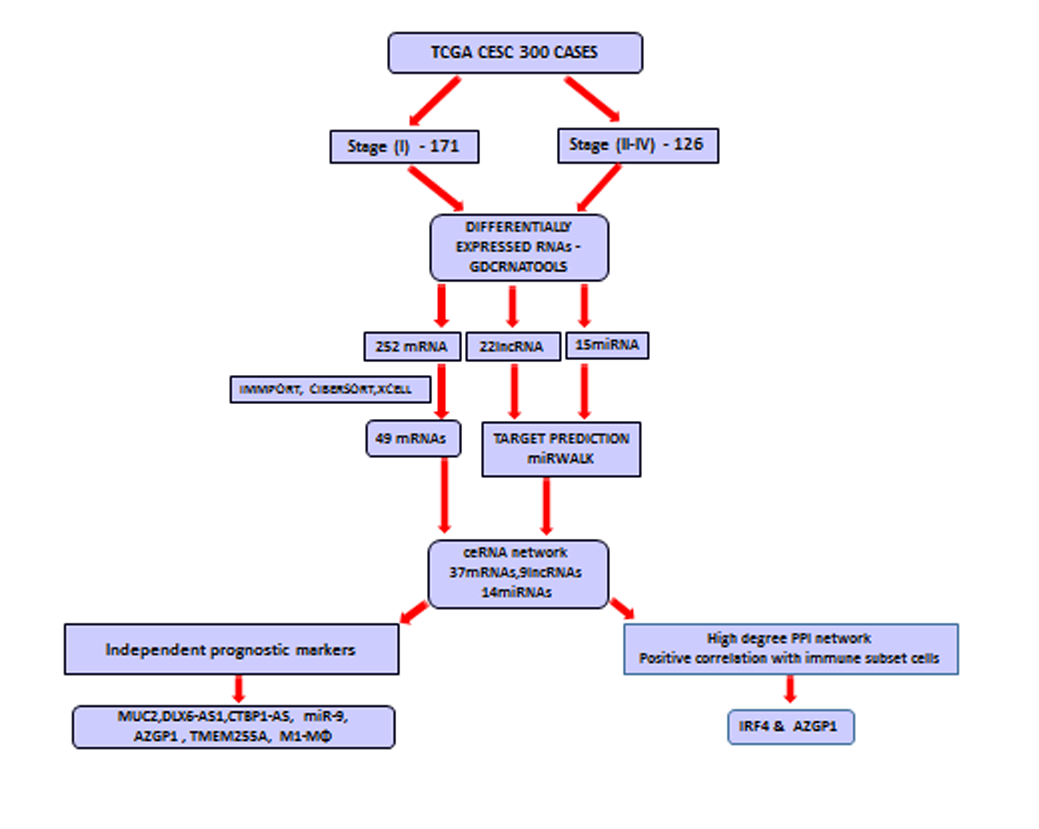